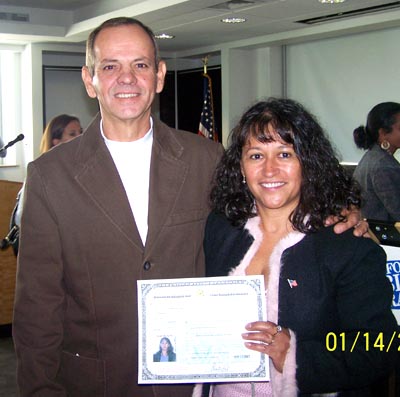 The American PlaceHartford Public Library
[Speaker Notes: Greetings everyone and thank you for joining us. The American Place is Hartford Public Library’s program for immigrants and refugees. It offers a broad range of services but for the purpose of todays presentation we’ll only focus on our Citizenship Preparation services which has been funded in large part by USCIS and IMLS.]
Core Values of Libraries
Trust: Libraries respect user privacy and confidentiality. 
Professionalism: Library services are provided by qualified information specialists. 
Access/Democracy: Libraries offer a neutral setting with free and equal access to information for all people.
Diversity: Libraries value our nation's diversity and strive to reflect that diversity by providing a full spectrum of resources and services.
The American Place
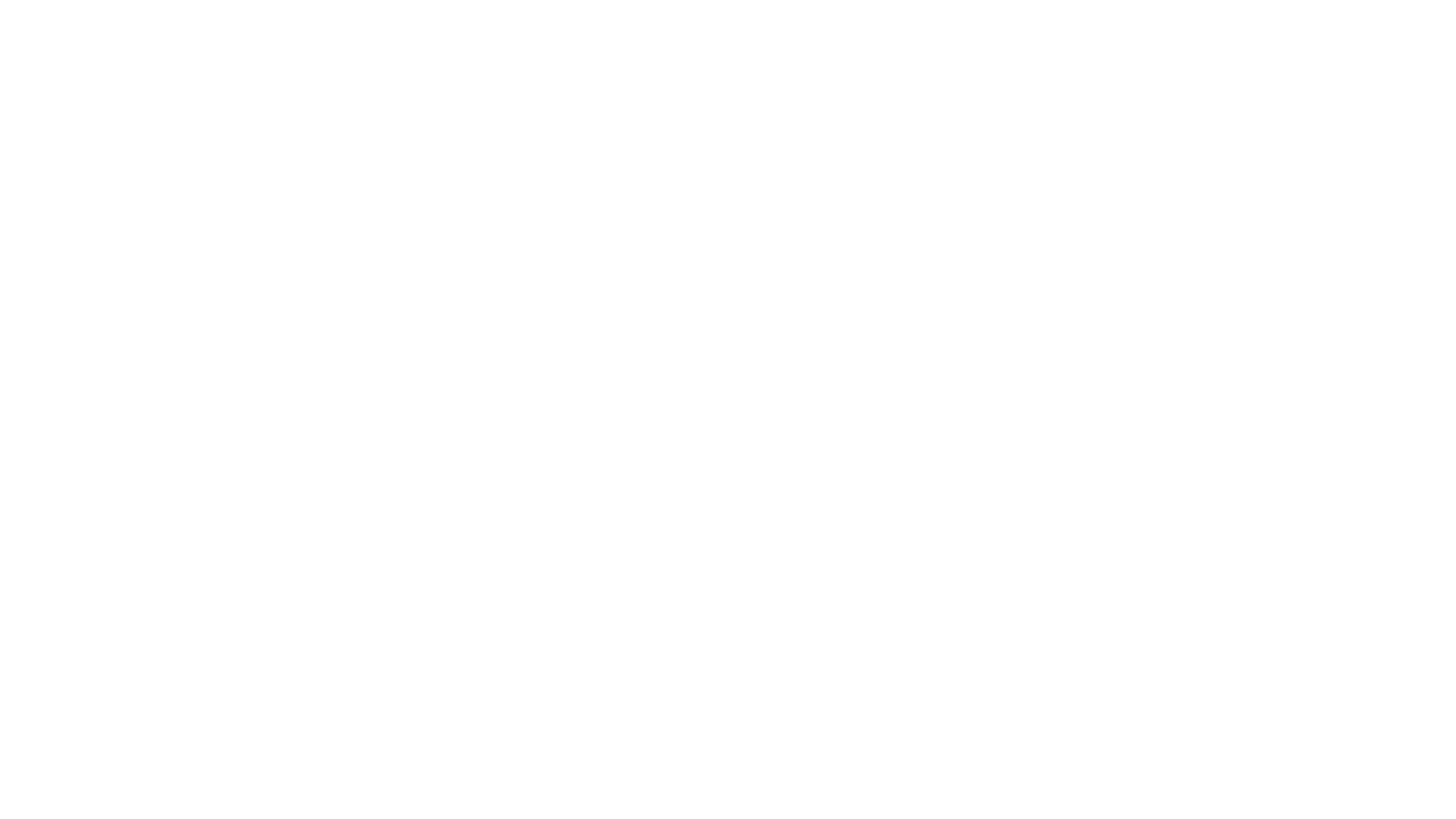 Listen and draw out their mentees 
Interact with cultural sensitivity
Are nurturers of possibilities 
Serve as “guides on the side” 
Tap their own established networks
Show up
Effective Cultural Navigators
YouTube: Voices of Asylum Hill